PONTA the SHIBA
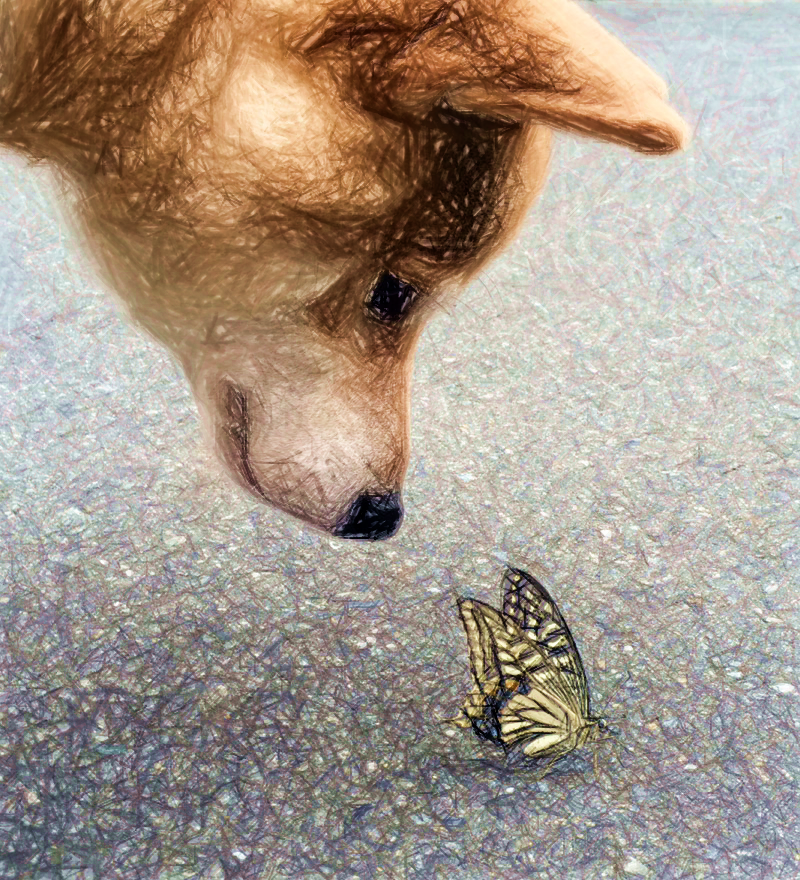 Unhappy!
Happy!